Zdroje dat a aplikace
Biogeografie – cvičení jaro 2019
Mgr. Martina sychrová
Pladias
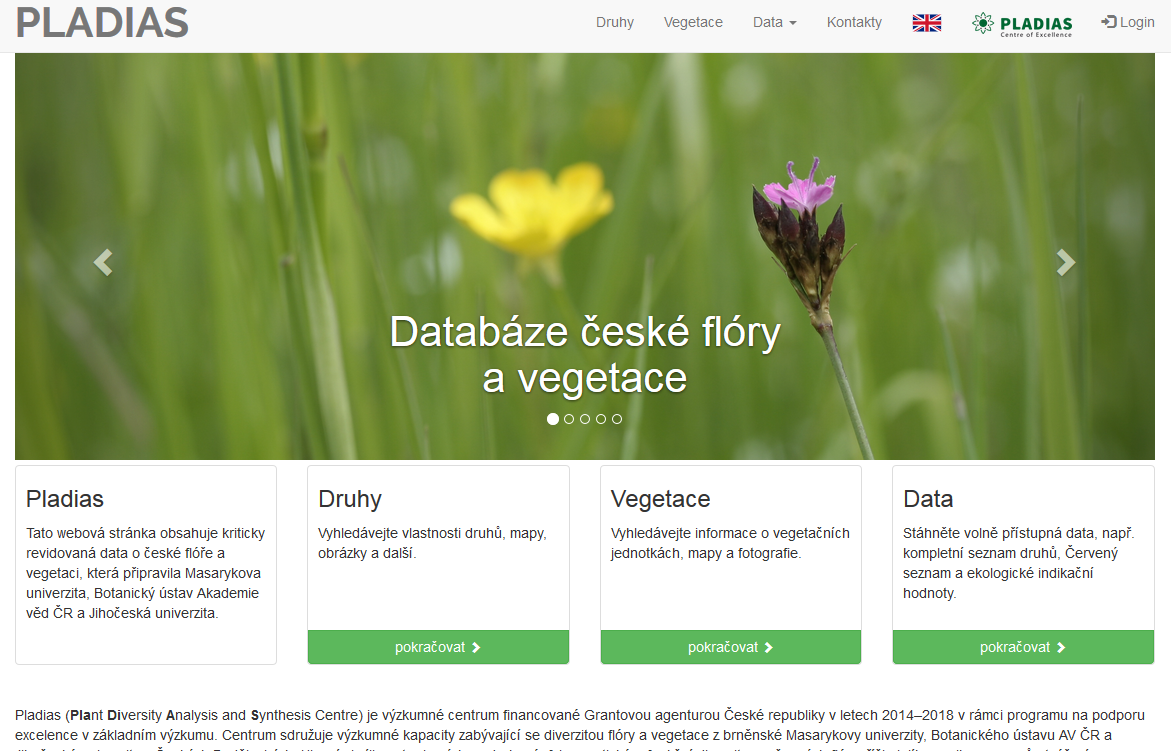 www.pladias.cz
online databáze české flóry a vegetace
kompletní informace (výskyt, popis, obrázky, vlastnosti,…)
data ke stažení  seznamy druhů, Červený seznam (ohrožené druhy), fytogeografické členění ČR, data o výskytu druhů pro každý mapovací kvadrát apod.
dříve fungovala stránka florabase, v současnosti se přesouvá právě na www.pladias.cz
Botanická fotogalerie
www.botanickafotogalerie.cz
fotografická databáze druhů rostlin ČR
+ poznávačka
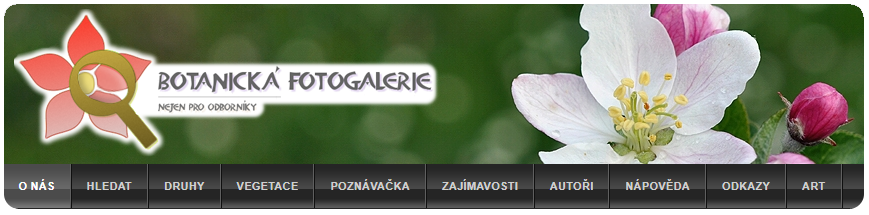 Botany.cz
www.botany.cz
atlas rostlin + biogeografické regiony
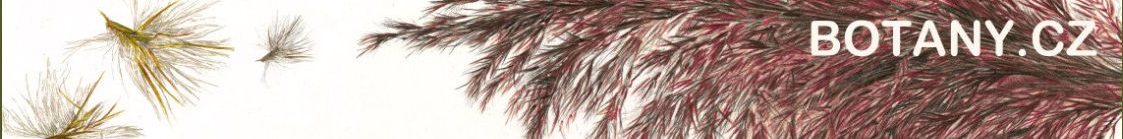 BioLib
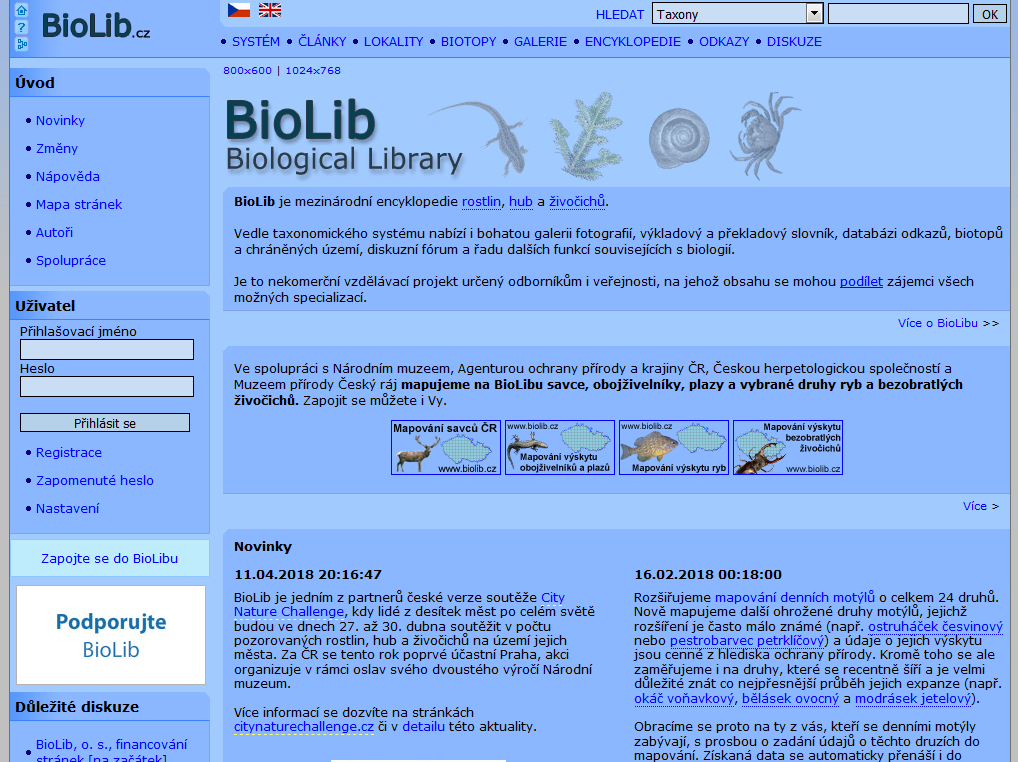 www.biolib.cz
encyklopedie rostlin, hub a živočichů
založeno na dobrovolnících, není spojenos žádnou institucí
ČNFD – Česká národní fytocenologická databáze
http://www.sci.muni.cz/botany/vegsci/dbase.php?lang=cz#stav
úložiště zdigitalizovaných fytocenologických snímků
floristická data odvozená ze snímků  Florabase  Pladias
okolo 110 000 snímků
propojeno s programem Turboveg
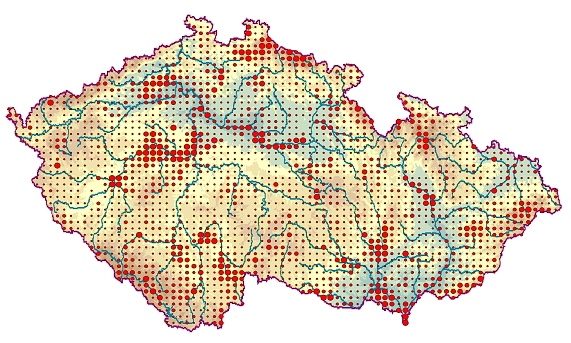 GBIF (Global Biodiversity Information Facility)
https://www.gbif.org/
volně dostupná mezinárodní databáze výskytu druhů
dobré využití v globální úrovni, hůře využitelné např. pro ČR
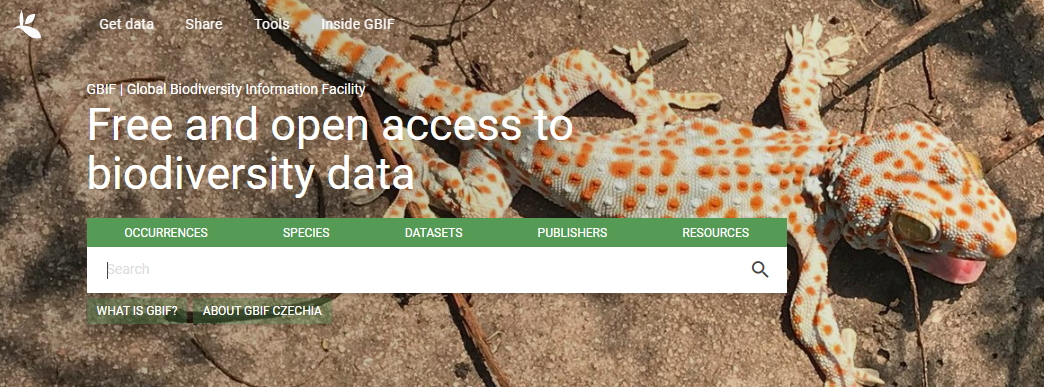 Tropicos
https://www.tropicos.org/Home.aspx
volně dostupná mezinárodní databáze o výskytu druhů
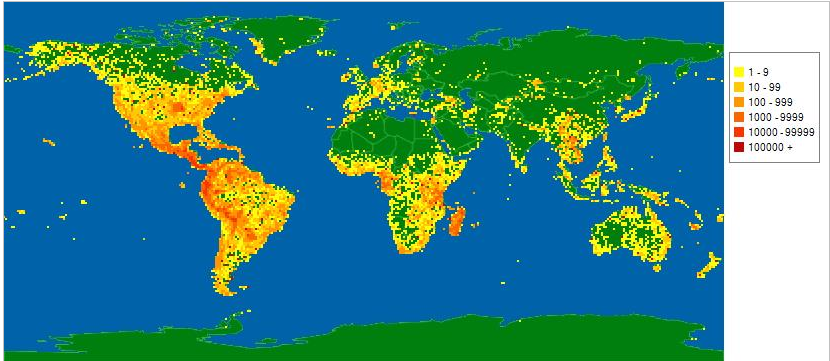 BioLog
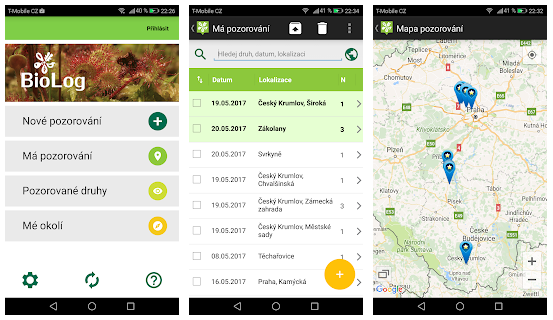 mapovací aplikace AOPK ČR
určeno i pro amatérsképřírodovědce
Botanický atlas
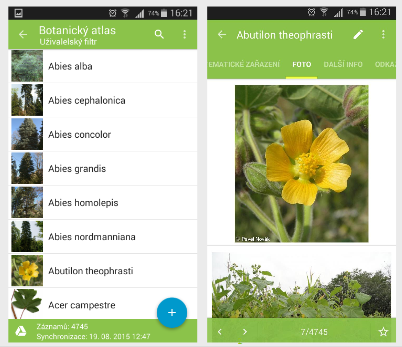 extra rozsáhlý atlas rostlin
dostupné zdarma na vyžádání pro studenty MU
nutné mít nainstalovaný program Memento
Atlas ptáčkaře
základní verze zdarma (60 druhů)
rozšířená verze 29,90 Kč (188)
i zvuková stopa

Atlas savců – 29,90 Kč
Atlas obojživelníků – 29,90 Kč
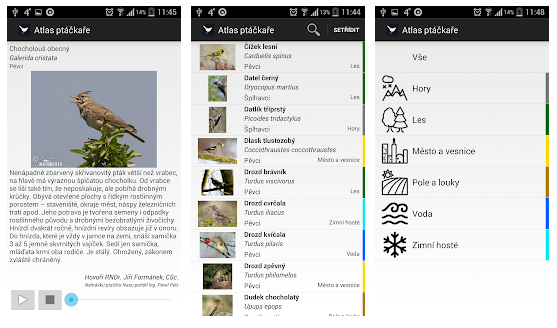 Atlas denních motýlů
dostupné zdarma
atlas i poznávačka
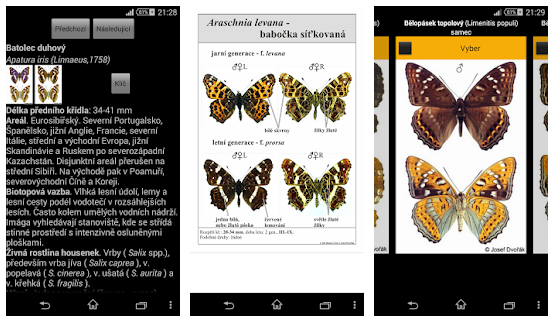 AnkiDroid
poznávačka druhů
AnkiDroid je pouze aplikace, nutnonahrát balíčky druhů
volně dostupné jsou povinná penzaMU i MENDELU
možnosti vytvoření si vlastníchbalíčků



http://www.botanickafotogalerie.cz/poznavacka_mobil.php
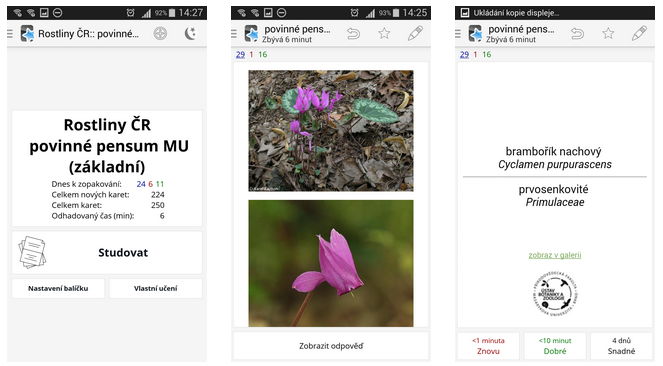 FlowerID
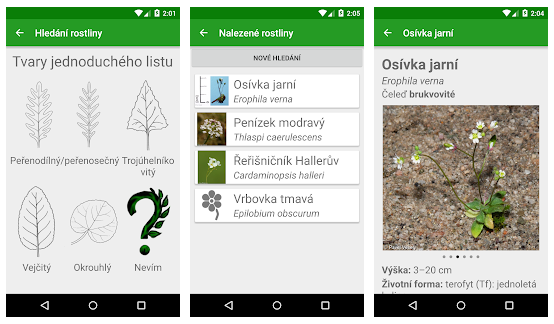 botanický klíč
Co to tu kvete?
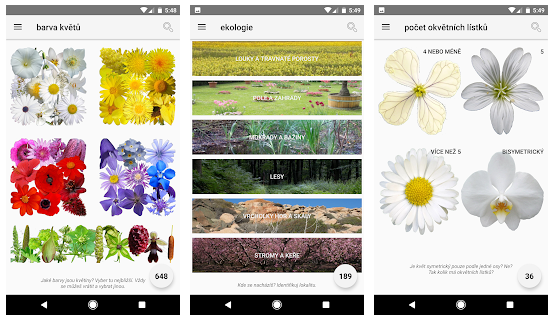 botanický klíč
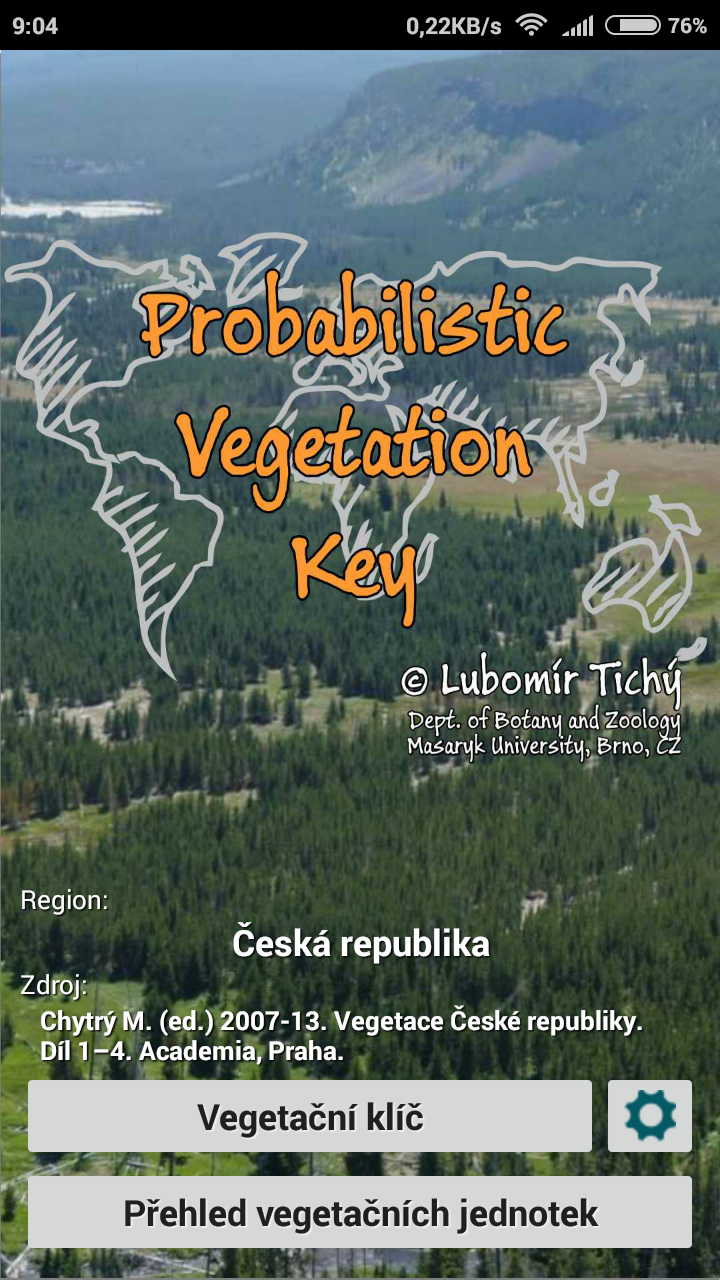 VegKey
Probabilistic Vegetation Key
slouží k určení typu vegetacena základě diagnostických druhů
GLAMA
Gap Light Analysis Mobile App
slouží k určení pokryvnosti
využití u fytocenologickýchsnímků
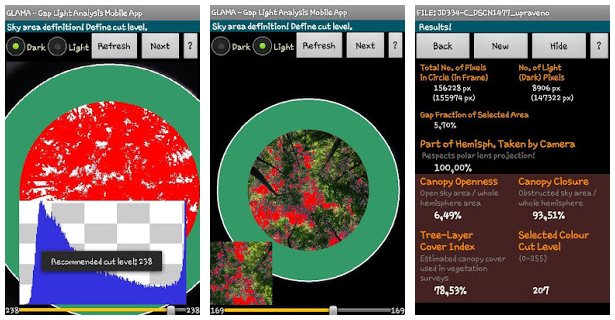